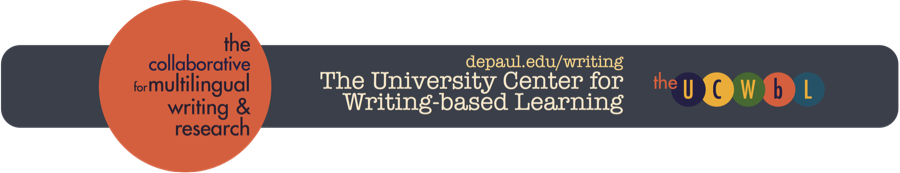 Reexamining Discourse and space in the writing center
Free Write
Look out on the UCWbL physical space or think about the UCWbL’s physical spaces. 
What comes to mind; what do you think of/about?
What feelings do you have? 

Describe that space you picture. 

How do you think a newcomer feels?
Workshop Goals
Use Spatial Theory and Discourse to resee the UCWbL space and how these frameworks apply to our work at the UCWbL
Critically examine the discursive tools used to interact within this space
Brainstorm then how Discourse and space works to create place—”UCWbLness”
Reexamine our space—and maybe place—and how this informs writer identity
From the OGee himself
Discourse: a refresher
Discourse
“‘Discourse’…[refers to] ways of combining and integrating language, actions, interactions, ways of thinking, believing, valuing, and using various symbols, tools, and objects to enact a particular sort of socially recognizable identity” 
James Paul Gee
Discourse in Space
Spatial Theory
[Speaker Notes: This is where things will get messy. And I think that’s a good thing. This is theorizing, so it wont be too concrete. But we’re going to try and work through it togetehr.]
Spatial Theory
Where things happen are important for understanding how and why they happen
When we apply this to learning and language this is especially true
Discourse and Space
“Discourse and space are mutually productive and constitutive forces, such that our experience of space is deeply discursive and our discursive inventions are deeply embedded in spatial experience.”
- Jason Schneider
What we’re examining
Discourse
Space  Place 

But what does that map look like?
Spatial Theory
“The goal is…analyzing how students and teachers within individual classrooms use the discursive tools of classroom genres to interact (and not interact) with social practices beyond classrooms, those of schools, families, peers, disciplines, professions…and so on.” 
- David R. Russell
Spatial Theory
“Because newcomers bring with them tools and ways of using them from other activity systems, when newcomers pick up and use the genres of the new activity system, those genres and the activity systems maybe be changed in the process of appropriation.”
- David R. Russell
Discursive Tools
What are the discursive tools at the UCWbL

Tool: material object used by an individual/group with a motive to accomplish an action with some outcome.
Discursive Tools
What is the objective/motive of those tools?

What are our desired outcomes? 

Are some tools used differently in different settings/context?
Spatial Theory
Where things happen are important for understanding how and why they happen
When we bring this to learning and language this is especially true
Core Value and Learning Outcome
Writer Identity
Fast Write
How have the UCWbL space(s) influenced your identity as a writer?
Writer Identity
Core Value and Learning Outcome 
Once we understand the UCWbL space we can see how and why that space will influence writer identity
Shaping our work to create writer identity
[Speaker Notes: The idea is to transform this space and create place. Going back to the where things happen is crucial for understanding how and why they happen. So when we think of the learning and growth its important. Especially our context: the where is just as importatnt as all those other elements: cultural and economic and what not

Place: The outcome of the social process of valuing space; a product of the imaginary, of desire, and the primary means by which we articulate with space and transform it into a humanized landscape.]
“UCWbLness”
References
Gee, J.P. (2011). Introduction to discourse analysis: Theory and method. 3rd Ed. Routledge, NY.
Russell, D.R. (1997). Rethinking genre in school and society: An activity theory analysis. Written Communication 14(4): 504-54.
Schneider, J. (2014). From urban enclave to ehtnoburb: Discourse, space, and community in Polish Chicago. Iowa Journal of Cultural Studies 15(Spring): 80-102